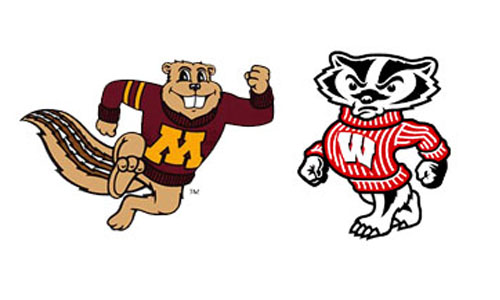 U of M Schools and UW Madison
September 22, 2016
Overview
University of Minnesota 
Twin Cities
Duluth, Morris, Rochester & Crookston



University of Wisconsin – Madison
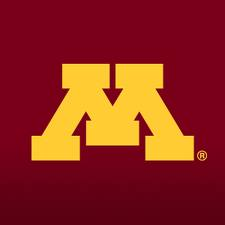 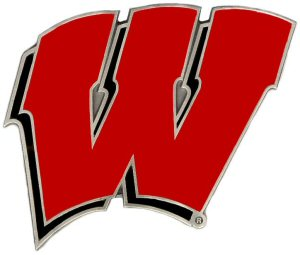 U of M – Twin Cities - Applying
Application priority deadline:  NOVEMBER 1ST
Regular deadline:  December 15th

Middle 50% of ACT scores for admitted freshmen is between 27-31
The ACT Writing component is now optional to submit

No Letter of Recommendation is needed

Application has two optional essays
	-Diversity
	-Extenuating Circumstances

ShareMyApp program:  
Students who complete their application for admission to the Twin Cities campus are invited to participate in the U of M Share My App Program.  By participating in this program, students can also apply for admission at one or more additional campuses of the University of Minnesota system with no additional application and no additional application fee. Please note that participation in this program does not impact the Twin Cities application process in any way.
U of M Colleges
U of M Acceptance Rates for Washburn Students
University of Minnesota – Twin Cities
Largest university in Minnesota, located in Minneapolis/St. Paul
Student population:  30,500 (undergraduate students)
Tuition:  $14,224/year ($26,482 including dorms and fees)
Students of color:  20.5%
Seven separate colleges:
Liberal Arts
Design
Education and Human Development
Food, Agriculture, and Natural Resource Sciences
Biological Sciences
Management (Business)
Science and Engineering
You can apply to two colleges; if you do not get into your first choice then you will be considered for your second college choice
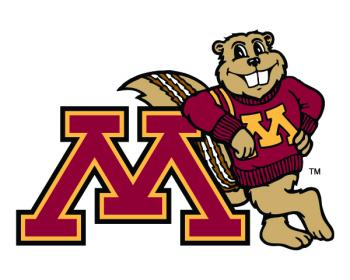 U of M - Other Schools
University of Minnesota – Duluth
5 Colleges (Liberal Arts, Fine Arts, Education, Business, and Science/Engineering)
Student population:  10,200
Tuition/year:  $13,140/year ($24,248 including dorms and fees)
Middle 50% ACT score:  22-26
Middle 50% GPA:  3.17-3.74
Students of color:  11.3%

University of Minnesota – Rochester
Known for their emphasis on health and association with the Mayo Clinic.
Two degrees:  
B.S. in Health Science (Great for students interested in going into medicine, dentistry, chiropractic services, pharmacy, etc.)
Health Professions (echocardiography, radiography, respiratory care, sonography)
Student population:  500 
Tuition:  $13,232 ($26,040 including dorms and fees)
Average GPA:  3.6
Average ACT:  24
Students of color:  20.6%
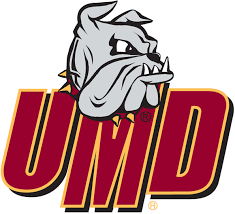 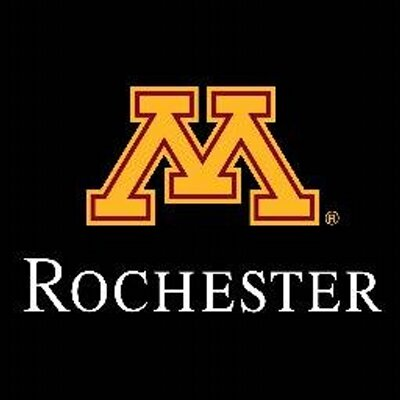 U of M – Other Schools
University of Minnesota – Morris
US News and World Report “Top 10 Public Liberal Arts College)
1,800 students
Tuition:  $11,896/year ($20,760 including dorms and fees)
Average ACT:  25
25% students of color

University of Minnesota – Crookston
Known for experiential learning and technology
Smaller campus – 900 students
Tuition:  $11,700/year ($20,018 including dorms and fees)
14% students of color
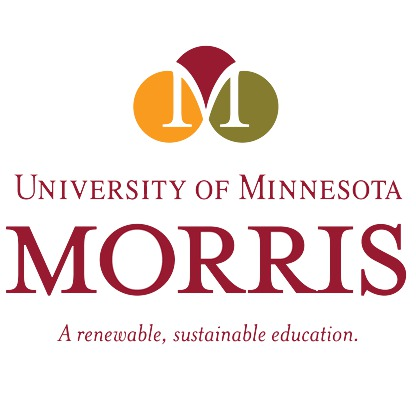 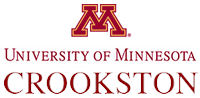 Wisconsin - Madison- Applying
Application early action deadline:  NOVEMBER 1ST
Regular deadline:  February 1st 

Middle 50% of ACT scores for admitted freshmen is between 27-31

Average GPA is between 3.7-4.0

One Letter of Recommendation

Two essays
	1)	Consider something in your life you think goes unnoticed and write about why it's 			important to you.
	2)	Tell us why you decided to apply to the University of Wisconsin–Madison. In addition, 		share with us the academic, extracurricular, or research opportunities you would 			take advantage of as a student. If applicable, provide details of any circumstance 	that could 		have had an 	impact on your academic performance and/or extracurricular involvement.

Madison is also a Common App school, meaning you can apply via the Common App or directly through the school
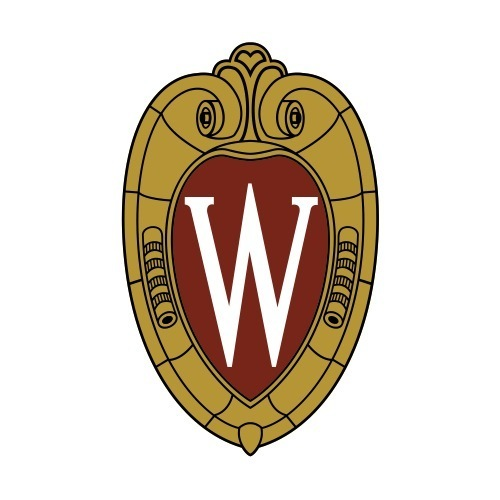 University of Wisconsin - Madison
Largest university in Wisconsin, located in the capitol 
Student population:  31,600 (undergraduate students)
Tuition:  $13,761 ($28,867 including dorms and fees)
Students of color:  13%
Six separate colleges:
Agriculture and Life Sciences
Business
Education
Engineering
Human Ecology
Letters and Science
You will apply directly the the University and pick a college later
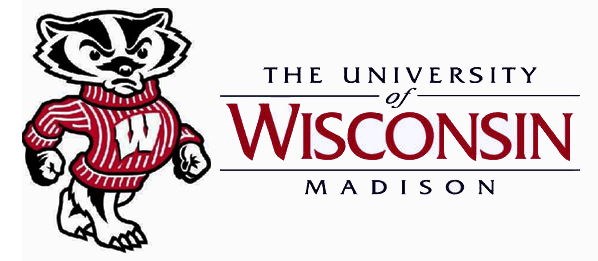 UW Madison Acceptance Rate for Washburn Students
AP and IB Credit
Madison and the U of M will award credit if you score high enough on AP and IB exams:
AP exams:  3 or higher
IB exams:  4 or higher

Depending on the score and the subject, you may receive even more credit for that particular class/subject
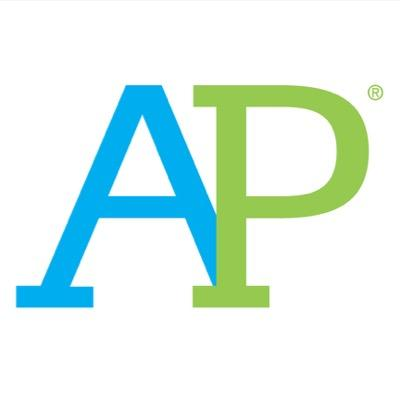 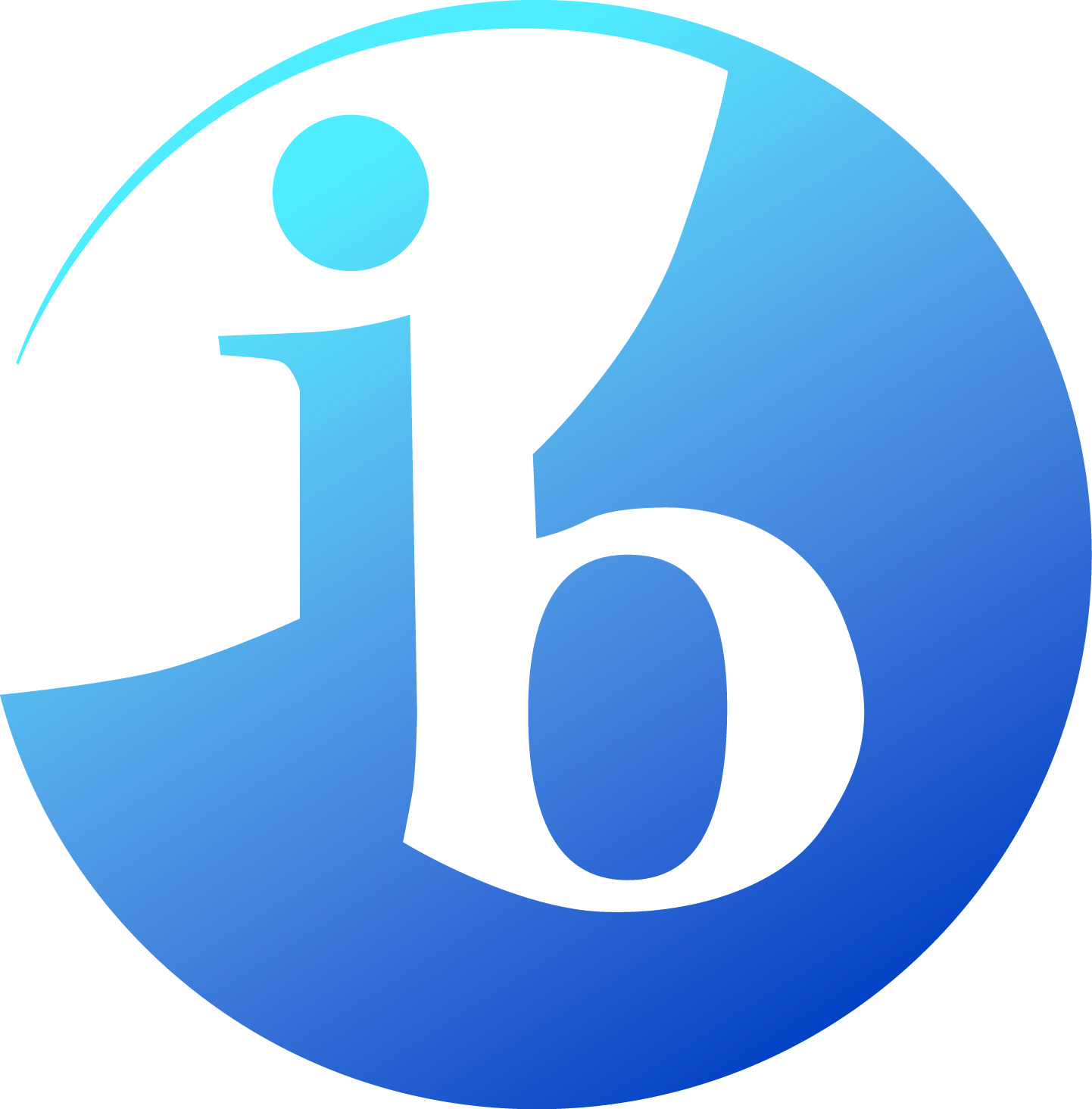 Things to Remember
You may begin your FAFSA on October 1st  
DO IT EARLY!
Both U of M and Madison look at your ACT score, GPA, and class rank as primary factors, but also look strongly at:
Extenuating circumstances
Rigor of classes
Volunteering and work
Outstanding talent or achievement
First generation college students
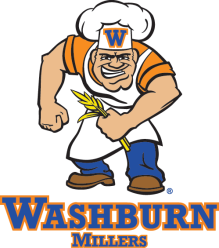 Things to Remember
Both the U of M - Twin Cities and UW – Madison are difficult to get in so make sure you have safety schools on your list
Research and visit the campuses
Talk to people who went there, call Admissions reps
You can make a big school feel small but it’s hard to make a small school feel big
You may be surprised by the lack of diversity at 4 year schools compared to the U of M